Corner Detection
CS 543 / ECE 549 – Saurabh Gupta
Spring 2021, UIUC
http://saurabhg.web.illinois.edu/teaching/ece549/sp2021/
Slides from S. Lazebnik.
Why extract keypoints?
Motivation: panorama stitching
We have two images – how do we combine them?
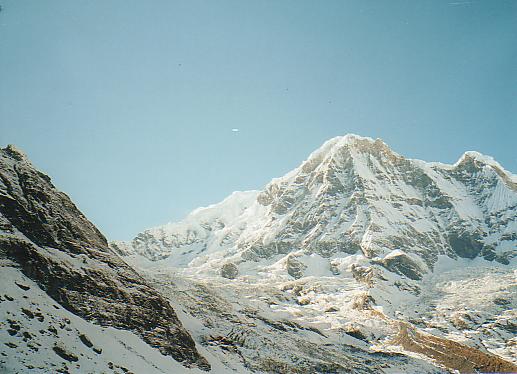 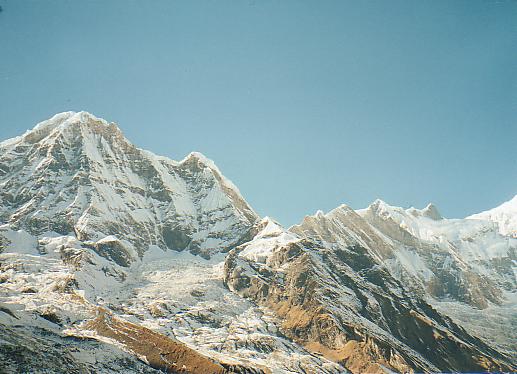 Source: L. Lazebnik
Step 2: match keypoint features
Why extract keypoints?
Motivation: panorama stitching
We have two images – how do we combine them?
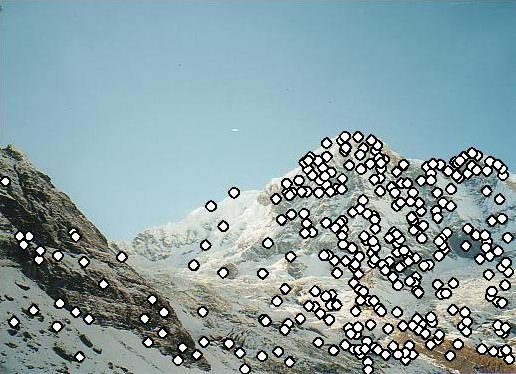 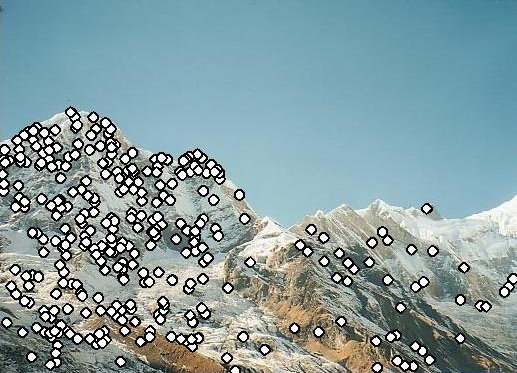 Step 1: extract keypoints
Source: L. Lazebnik
Why extract keypoints?
Motivation: panorama stitching
We have two images – how do we combine them?
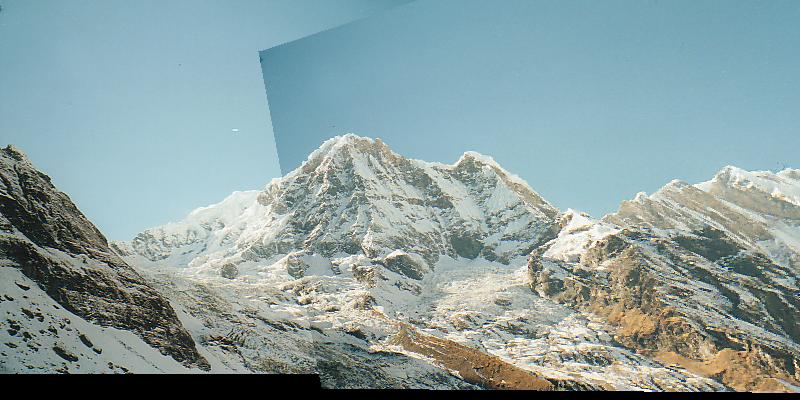 Step 1: extract keypoints
Step 2: match keypoint features
Step 3: align images
Source: L. Lazebnik
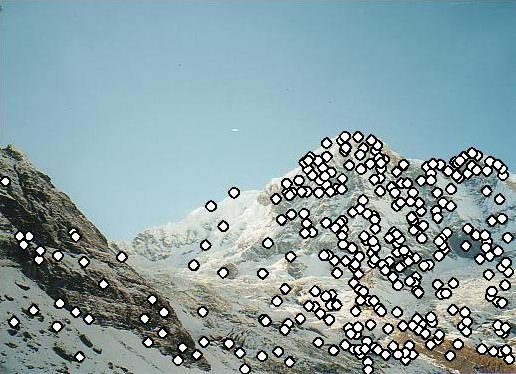 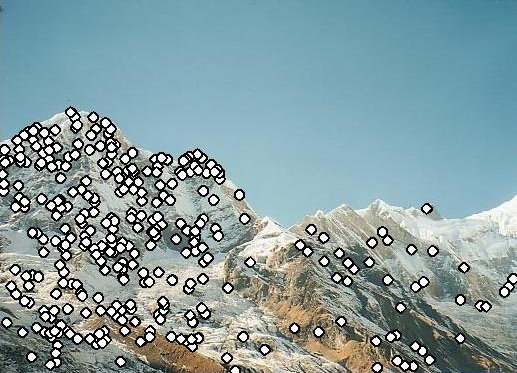 Characteristics of good keypoints
Compactness and efficiency
Many fewer keypoints than image pixels
Saliency
Each keypoint is distinctive
Locality
A keypoint occupies a relatively small area of the image; robust to clutter and occlusion
Repeatability
The same keypoint can be found in several images despite geometric and photometric transformations
Source: L. Lazebnik
Applications
Keypoints are used for:
Image alignment 
3D reconstruction
Motion tracking
Robot navigation
Database indexing and retrieval
Object recognition
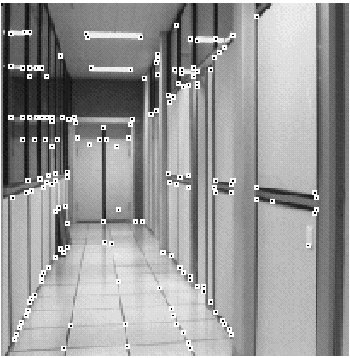 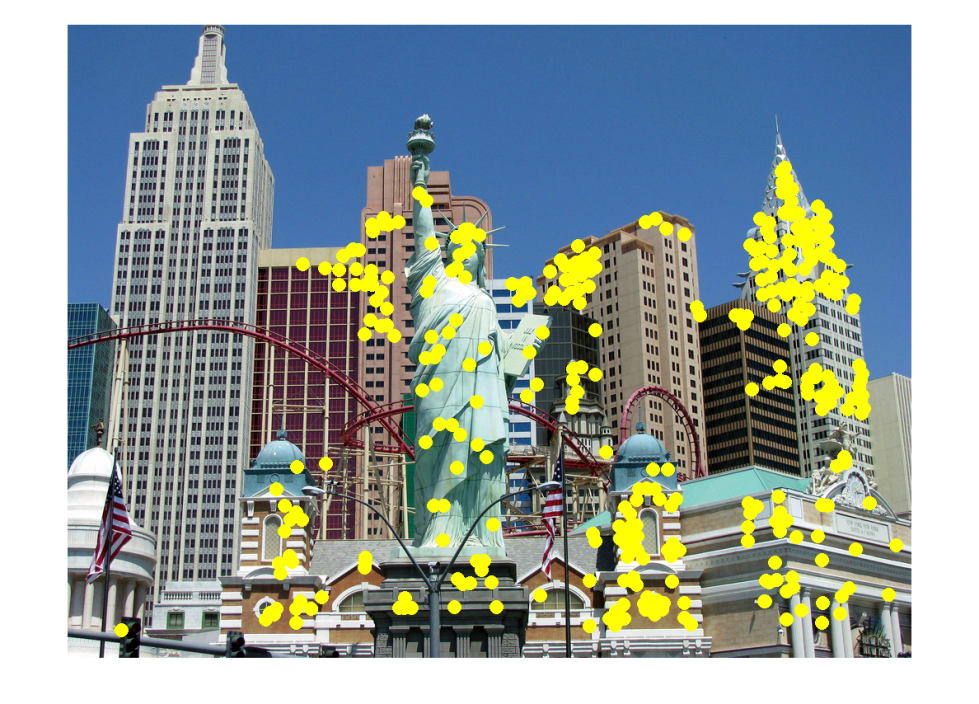 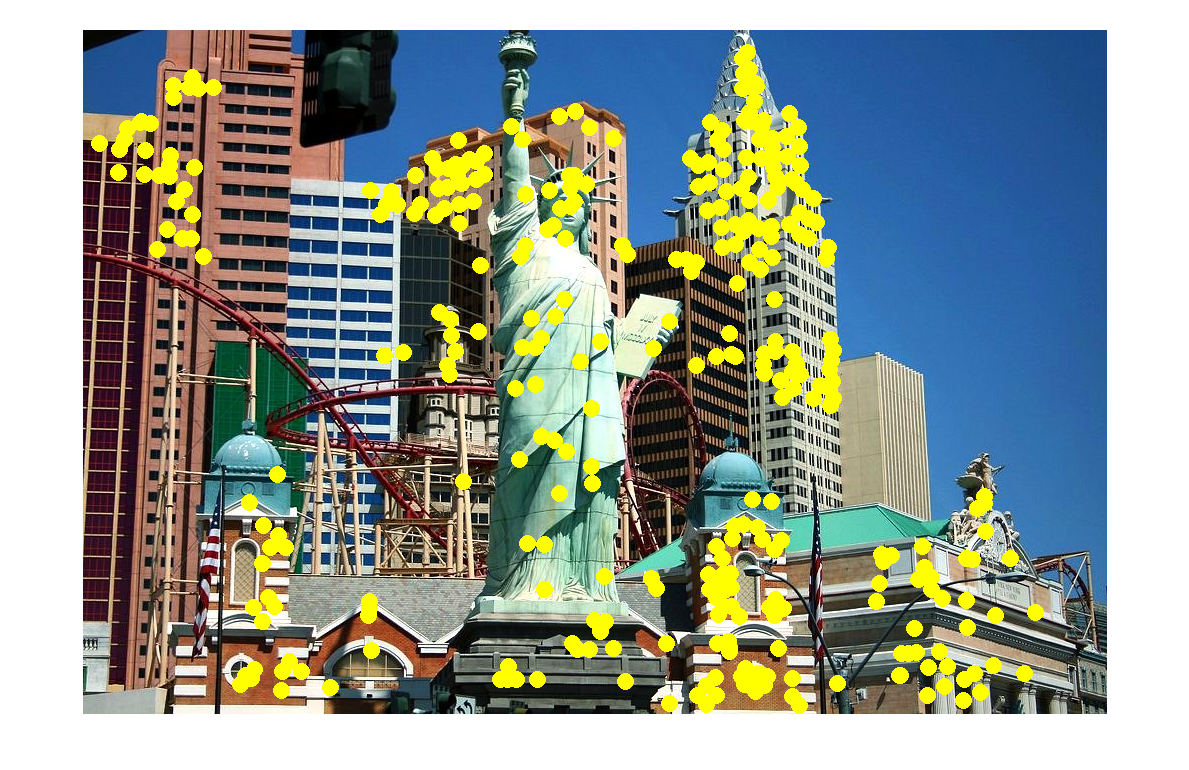 Source: L. Lazebnik
Corner detection: Basic idea
Source: L. Lazebnik
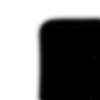 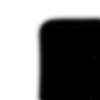 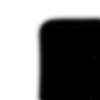 “flat” region:no change in all directions
“edge”:no change along the edge direction
“corner”:significant change in all directions
Corner detection: Basic idea
We should easily recognize the point by looking through a small window
Shifting a window in any direction should give a large change in intensity
Source: L. Lazebnik
Corner Detection: Derivation
Change in appearance of window W for the shift [u,v]:
I(x, y)
E(u, v)
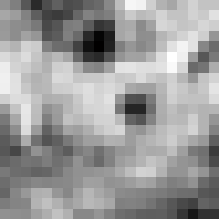 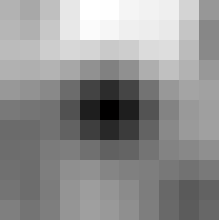 E(3,2)
Source: L. Lazebnik
Corner Detection: Derivation
Change in appearance of window W for the shift [u,v]:
I(x, y)
E(u, v)
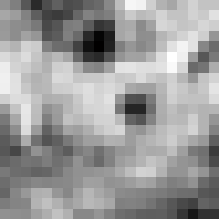 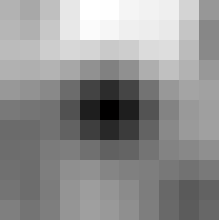 E(0,0)
Source: L. Lazebnik
Corner Detection: Derivation
Change in appearance of window W for the shift [u,v]:
We want to find out how this function behaves for small shifts
E(u, v)
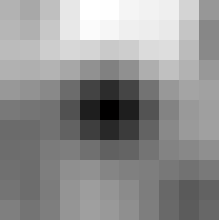 Source: L. Lazebnik
[Speaker Notes: Specifically, E has to have a unique minimum at (0,0)]
Corner Detection: Derivation
First-order Taylor approximation for small motions [u, v]:


Let’s plug this into E(u,v):
Source: L. Lazebnik
Corner Detection: Derivation
E(u,v) can be locally approximated by a quadratic surface:








In which directions does this surface have the fastest/slowest change?
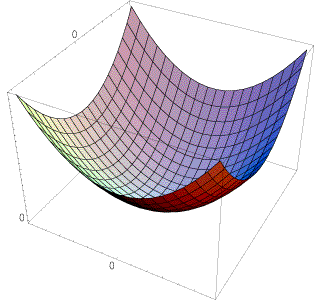 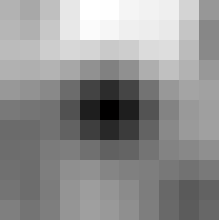 E(u, v)
Source: L. Lazebnik
Corner Detection: Derivation
E(u,v) can be locally approximated by a quadratic surface:
Second moment matrix M
Source: L. Lazebnik
Interpreting the second moment matrix
A horizontal “slice” of E(u, v) is given by the equation of an ellipse:
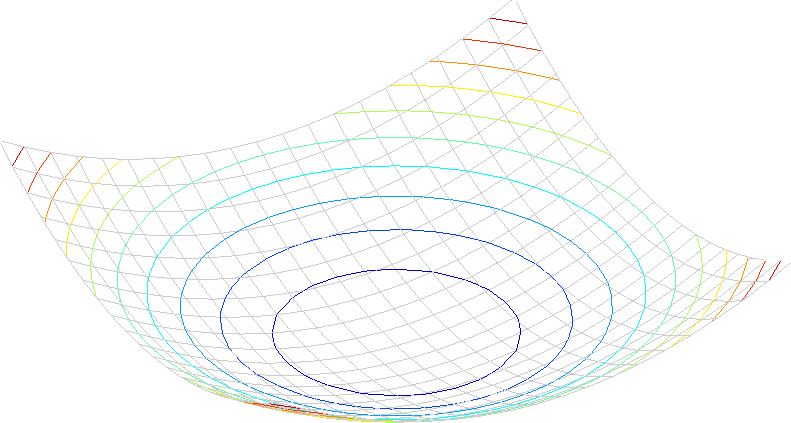 Source: L. Lazebnik
Interpreting the second moment matrix
Consider the axis-aligned case (gradients are either horizontal or vertical):
a-1/2
Minor axis
Major axis
b-1/2
Source: L. Lazebnik
Interpreting the second moment matrix
Consider the axis-aligned case (gradients are either horizontal or vertical):
If either a or b is close to 0, then this is not a corner, so we want locations where both are large
Source: L. Lazebnik
direction of the fastest change
direction of the slowest change
(max)-1/2
(min)-1/2
Interpreting the second moment matrix
In the general case, need to diagonalize M:
The axis lengths of the ellipse are determined by the eigenvalues and the orientation is determined by R:
Source: L. Lazebnik
Visualization of second moment matrices
Source: L. Lazebnik
Visualization of second moment matrices
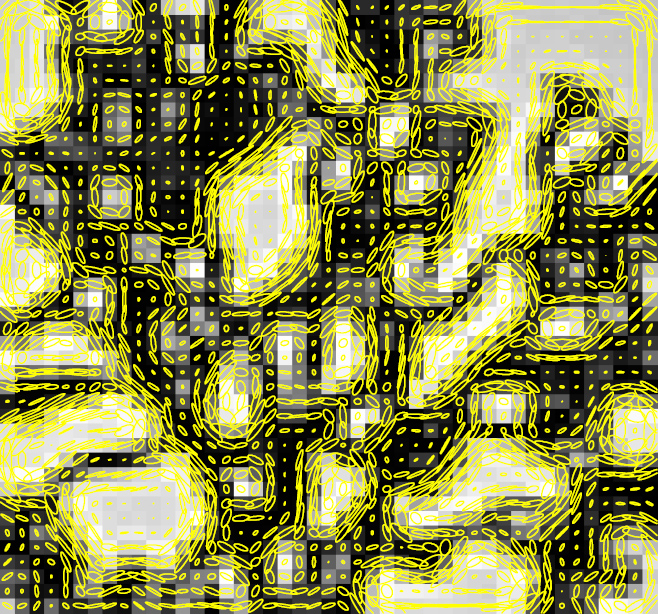 Source: L. Lazebnik
Interpreting the eigenvalues
Classification of image points using eigenvalues of M:
2
“Edge” 2 >> 1
“Corner”1 and 2 are large, 1 ~ 2;E increases in all directions
1 and 2 are small;E is almost constant in all directions
“Edge” 1 >> 2
“Flat” region
1
Source: L. Lazebnik
Corner response function
α: constant (0.04 to 0.06)
“Edge” R < 0
“Corner”R > 0
|R| small
“Edge” R < 0
“Flat” region
Source: L. Lazebnik
The Harris corner detector
Compute partial derivatives at each pixel
Compute second moment matrix M in a Gaussian window around each pixel:
C.Harris and M.Stephens, A Combined Corner and Edge Detector, Proceedings of the 4th Alvey Vision Conference: pages 147—151, 1988.
Source: L. Lazebnik
The Harris corner detector
Compute partial derivatives at each pixel
Compute second moment matrix M in a Gaussian window around each pixel 
Compute corner response function R
C.Harris and M.Stephens, A Combined Corner and Edge Detector, Proceedings of the 4th Alvey Vision Conference: pages 147—151, 1988.
Source: L. Lazebnik
Harris Detector: Steps
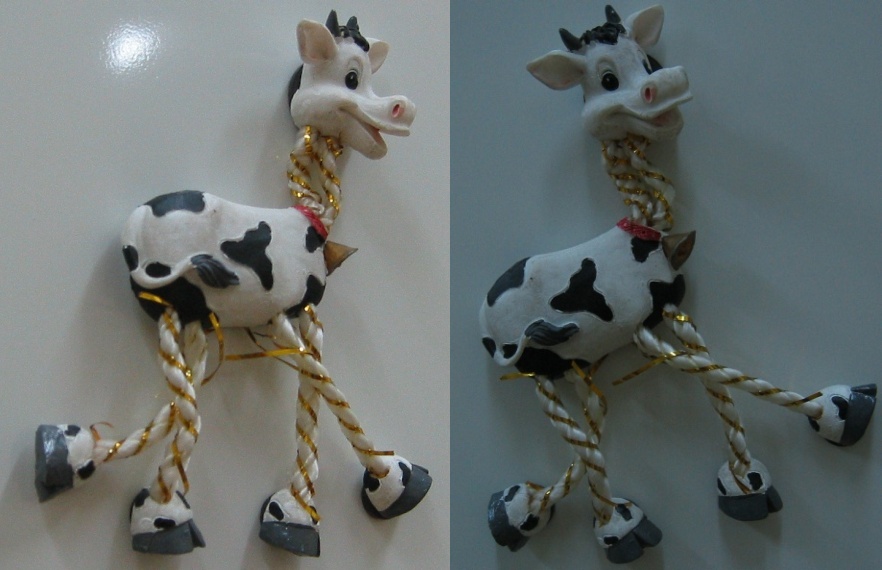 Source: L. Lazebnik
Harris Detector: Steps
Compute corner response R
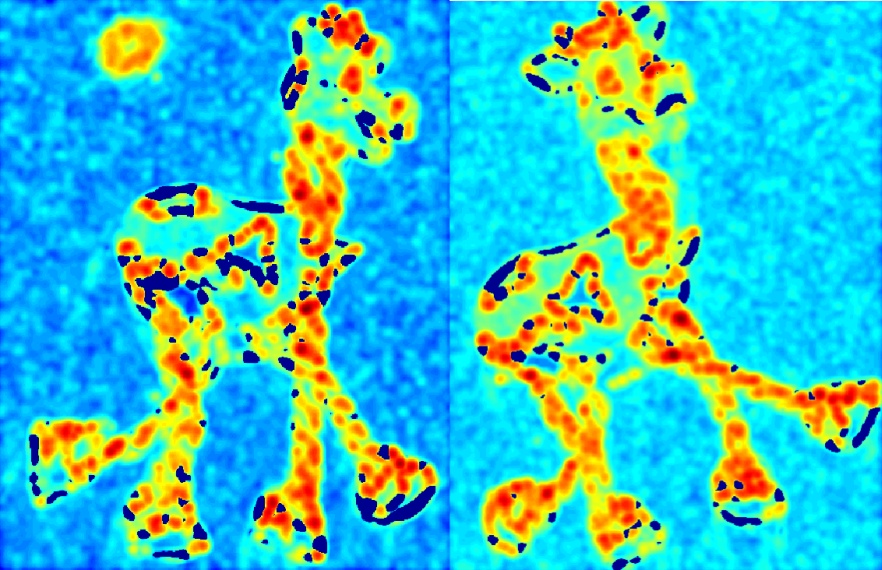 Source: L. Lazebnik
The Harris corner detector
Compute partial derivatives at each pixel
Compute second moment matrix M in a Gaussian window around each pixel 
Compute corner response function R
Threshold R
Find local maxima of response function (nonmaximum suppression)
C.Harris and M.Stephens, A Combined Corner and Edge Detector, Proceedings of the 4th Alvey Vision Conference: pages 147—151, 1988.
Source: L. Lazebnik
Harris Detector: Steps
Find points with large corner response: R > threshold
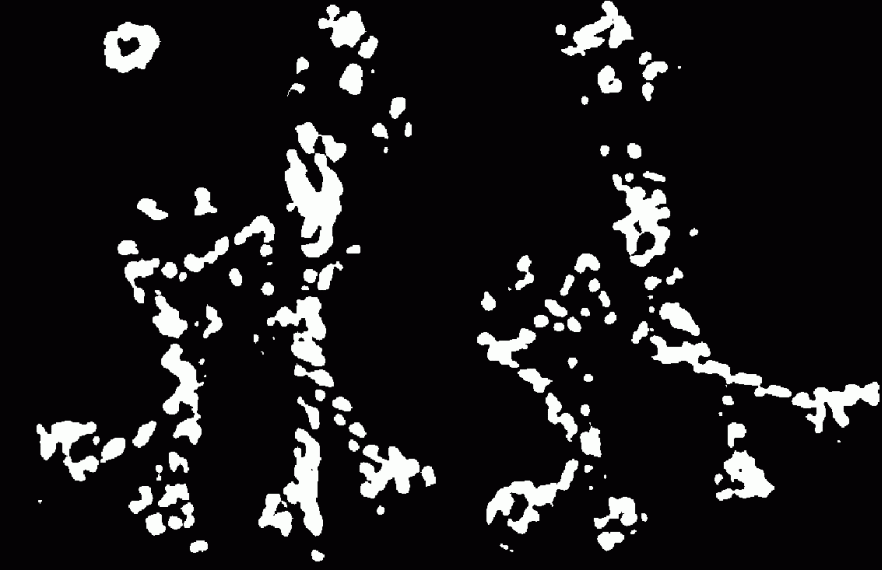 Source: L. Lazebnik
Harris Detector: Steps
Take only the points of local maxima of R
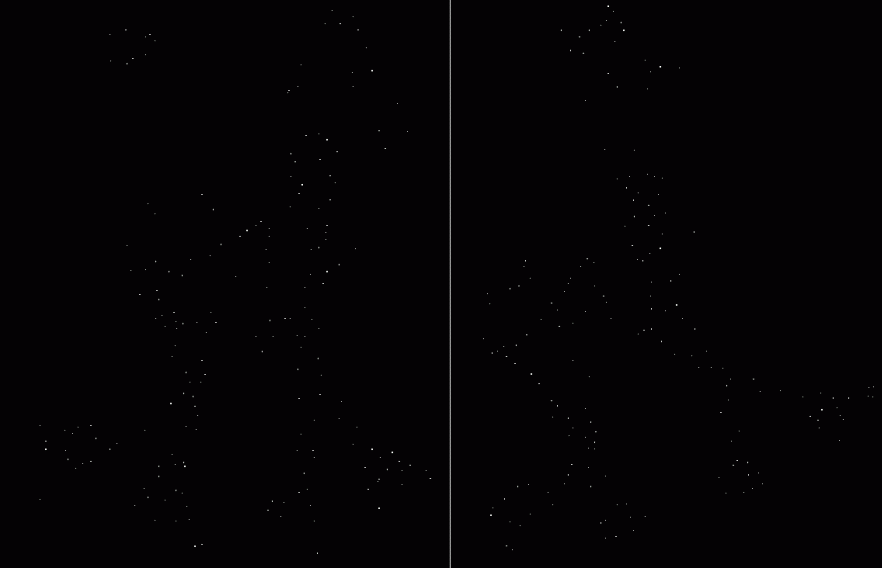 Source: L. Lazebnik
Harris Detector: Steps
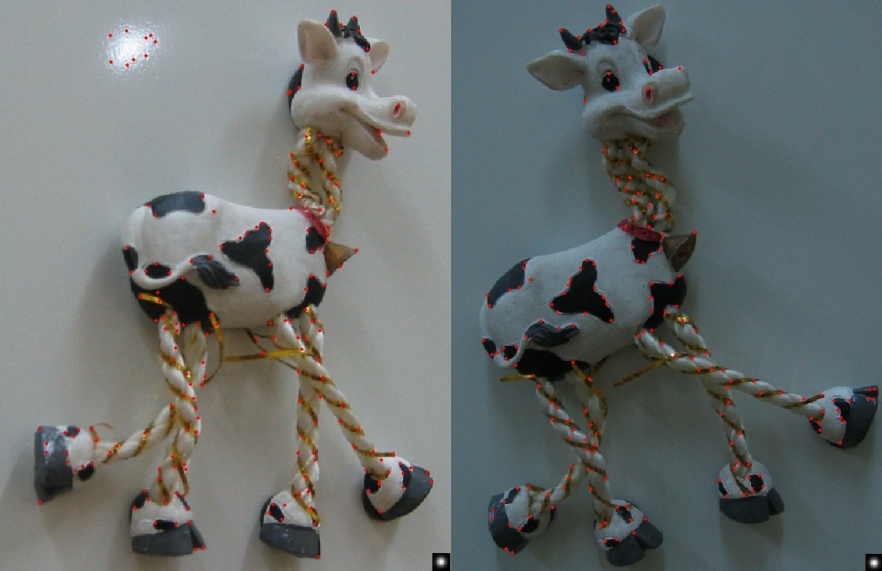 Source: L. Lazebnik
Robustness of corner features
What happens to corner features when the image undergoes geometric or photometric transformations?
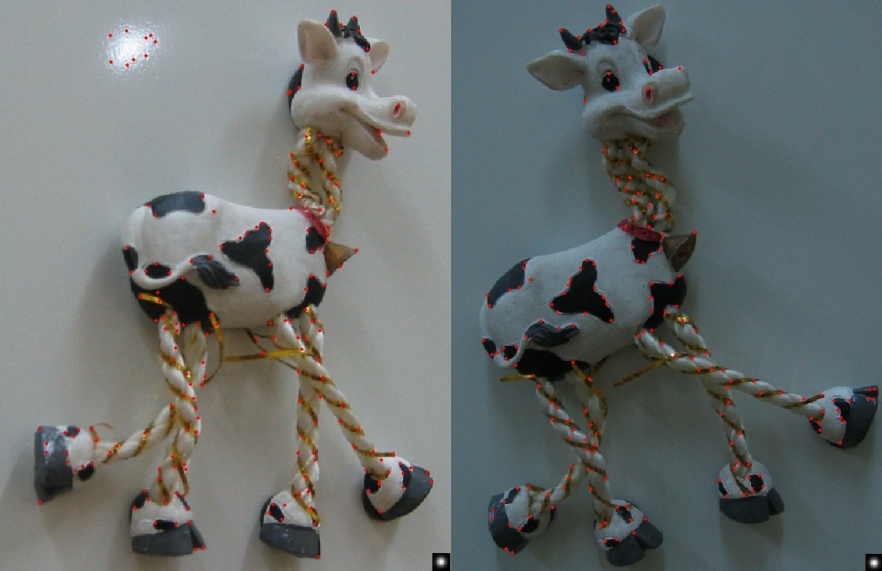 Source: L. Lazebnik
Intensity scaling: I  a I
R
R
threshold
x (image coordinate)
x (image coordinate)
Affine intensity change
I  a I + b
Only derivatives are used, so invariant to intensity shift I  I + b
Partially invariant to affine intensity change
Source: L. Lazebnik
Image translation
Derivatives and window function are shift-invariant
Corner location is covariant w.r.t. translation
Source: L. Lazebnik
Image rotation
Second moment ellipse rotates but its shape (i.e. eigenvalues) remains the same
Corner location is covariant w.r.t. rotation
Source: L. Lazebnik
Scaling
Corner
All points will be classified as edges
Corner location is not covariant w.r.t. scaling!
Source: L. Lazebnik